Світ алгебриВидатні вчені
Підготувала
Учениця 8 класу
Новогуйвинської гімназії
Загородня Катерина
Архімед
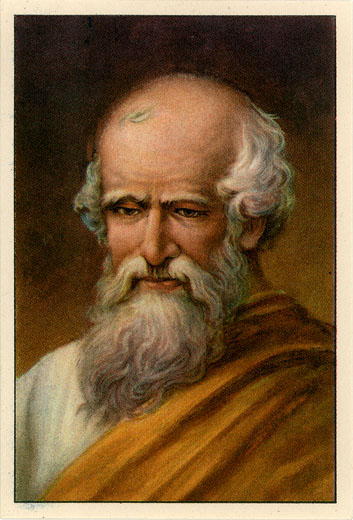 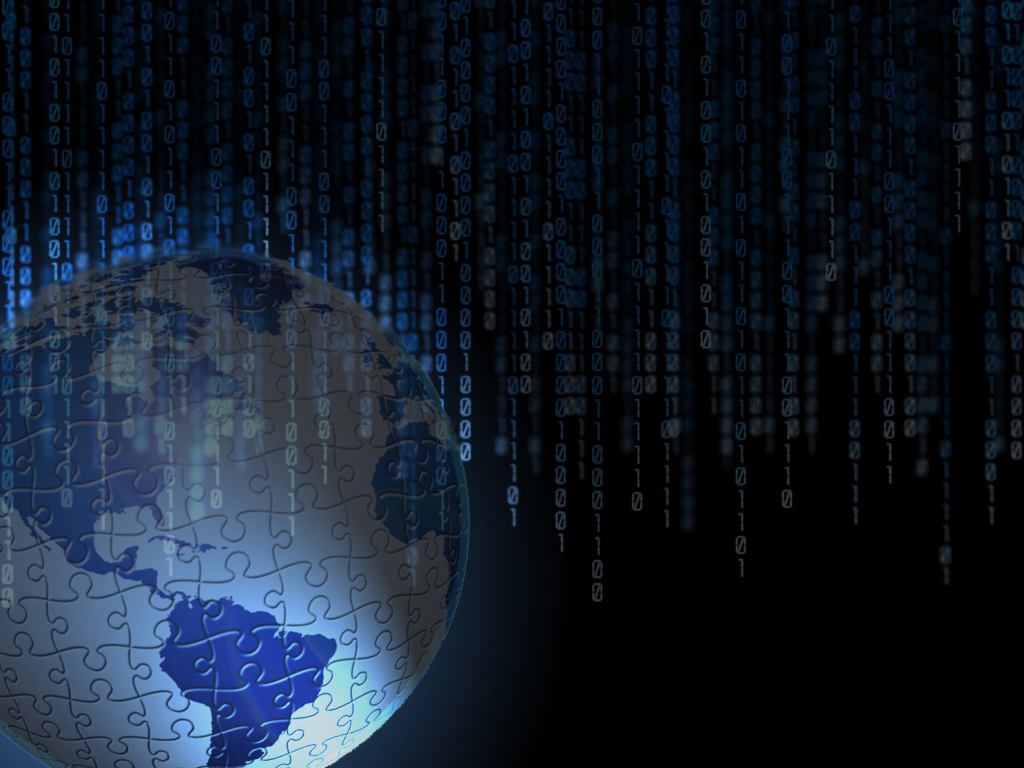 Рене Декарт
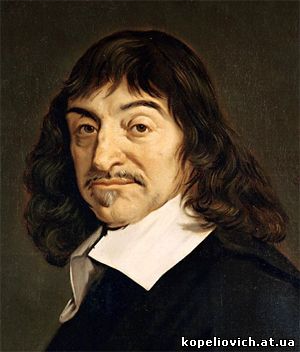 Видатні вчені
Евклід
Фалес Мілетський
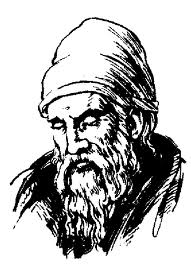 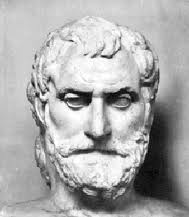 Георгій Вороний та П’єр Ферма
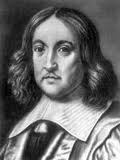 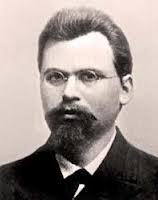 Загальне поняття «алгебра»
Алгебра (від араб. الجبر аль-джебр — відновлення) — розділ математики, що вивчає математичні операції і відношеня, та утворення, що базуються на них: многочлени, алгебраїчні рівняння, алгебраїчні структури. Вивчення властивостей композицій різного виду в 19 столітті призвело до думки, що основне завдання алгебри — вивчення властивостей операцій незалежно від об'єктів, до яких вони застосовуються. З того часу алгебра стала розглядатися як загальна наука про властивості та закони композиції операцій. В наші дні алгебра — одна з найважливіших частин математики, що знаходить застосування як у суто теоретичних, так і в практичних галузях науки.
Виникнення і розвиток алгебри
Математика виникла і розвивалася з практичних потреб людини. Наприклад, стародавні єгипетські вчені цікавилися насамперед тим, як застосовувати математичні знання у землевпорядкуванні, спорудженні храмів для богів, палаців і пірамід для фараонів, визначних воєначальників і жерців. На основі практики єгиптяни сформували правила обчислення площ найпростіших плоских фігур, об'ємів куба, прямокутного паралелепіпеда, піраміди з квадратною основою, зокрема зрізаної. Єгипетські землевпорядники, користуючись довгий час мірною вірьовкою, встановили, що трикутник із сторонами З, 4 і 5 мір завжди прямокутний. Але питанням про те, чи існують прямокутні трикутники з іншим відношенням чисел, якими вимірюються довжини їх сторін, вони не займалися. 
Стародавні вавілоняни і єгиптяни не змогли теоретично узагальнити практично набуті знання про число, про математичні залежності між геометричними поняттями — плоски¬ми і просторовими фігурами та їх елементами, про деякі властивості чисел натурального ряду тощо. Це зробили грецькі вчені.
Знаменитість та значення винаходів
Теоретичні досягнення грецьких учених тим знаменніші, що грецька система письмової нумерації хоч і була простішою, ніж у Вавілоні й Єгипті, але алфавітною. Числа 1,..., 9 позначалися першими буквами грецького алфавіту, числа 10, 20, ..., 90 — наступними дев'ятьма бук¬вами, числа 100, 200, ..., 900 —дальшими буквами. Усі Інші числа в межах 10—999, зображали комбінаційним переставлянням букв, по¬значених зверху чи знизу рисками й крапками. Зрозуміло, що при такому способі письмової нумерації дуже важко було запам'ятовувати зображені числа, а ще важче — викопувати навіть найпростіші дії над ними. 
Завдяки визначним досягненням давньогрецьких математиків і було створено науково-теоретичний грунт, на якому наступні покоління вчених розвивали математику.
Що таке математика?
Математика - галузь невтомного пошуку і важкої до самозабуття праці. Іноді на доведення однієї теореми потрібні роки. Праця вченого-математика подібна до праці поета: як і в поезії, у математиці діють досить складні механізми пошуку і філігранне оформлення знайденого результату. Проте, про математиків чомусь не прийнято говорити піднесено, захоплено, хоча вони також заслуговують високих слів подяки, які ми часто адресуємо людям подвигу і мужності. Праця математиків не виставляється на театральній сцені, про неї не говорять у репортажах з космосу, але вона присутня скрізь. Математики викреслюють орбіти космічних трас, гарантують міцність сталевих атомоходів у океанських глибинах, визначають ритми роботи атомних реакторів тощо.
      У кожному періоді історії математики були свої видатні постаті вчених, в яких були різні долі. Одні зажили слави і безсмертя ще за життя, іншим судилося пройти складні шляхи і розділити трагічну долю свого народу. Багато визначних математиків стали зразками щирої відданості науці, патріотами свого народу. 
      Щедра талантами українська земля подарувала людству не тільки чудових співаків, композиторів, письменників, а й визначних математиків.
Георгій Феодосійович Вороний
(1868-1908)
     Г.Ф. Вороний належить до когорти найвідоміших українських математиків минулого. Визнаний фахівцями як один із найяскравіших талантів у галузі теорії чисел на межі ХІХ-ХХ століть, Г.Ф. Вороний за своє життя встиг надрукувати всього дванадцять статей. Але яких! Вони дали поштовх для розвитку кількох нових напрямків в аналітичній теорії чисел, алгебраїчній теорії чисел, геометрії чисел, які нині активно розвиваються у багатьох країнах.У Вороного всього шість великих і шість малих праць. Кожна з великих праць або капітальна в даній галузі, або відкриває велику ділянку досліджень; навіть кожна мала праця Вороного незвичайно оригінальна і часом поновому спрямовує дослідження. 
 Народився Г. Вороний у с. Журавка на Полтавщині (тепер село - Варвинського району, Чернігівської області). Його дід замолоду чумакував, а потім, придбавши невелику ділянку землі над річкою Удай, займався селянською справою. А батько вже пішов у науку - закінчив Київський університет і здобув ступінь магістра російської словесності. Георгій закінчив Прилуцьку гімназію 1885 року, де "здобув знання дуже добрі, а з математики, до якої має особливий нахил і покликання, здобув знання, що виділяються з ряду учнівських успіхів з математики". Цього ж року він вступив до Петербурзького університету на фізико-математичний факультет. Математика все більше захоплювала юнака. Він прагнув не тільки оволодіти вже здобутими знаннями, а й самому робити відкриття. Його щоденні логічні марафони у пошуках нових математичних істин доповнювала гра в шахи. Також його приваблювала музика. Георгій Вороний часто бував на симфонічних та камерних концертах, в оперному театрі. Проте, Георгій одержував з дому гроші тільки на сплату за гуртожиток, а на життя доводилося заробляти приватними уроками, які забирали багато сил і часу, відволікали майбутнього вченого від занять математикою..
Евклід
(365-300 до. н. е.) 

    Про Евкліда майже нічого невідомо, звідки він був родом, де і в кого вчився. Значно більше ми знаємо про математичну творчість Евкліда. Перш за все, Евклід є для нас автором "Начал", по яких учились математики всього світу. Ця надзвичайна книга пережила більше двох тисячоліть, але й до цього часу не втратила свого значення не тільки в історії науки, але й у самій математиці. Зміст "Начал" далеко не вичерпується елементарною геометрією - це основи всієї античної математики. Тут підводиться підсумок більш ніж 300-річному її розвитку і разом з тим створюється база для її подальшого розвитку. На геометрії Евкліда базується класична механіка, її апофеозом була поява в 1687 р. "Математичних начал натуральної філософії" Ньютона, де закони земної і небесної механіки і фізики встановлюються в абсолютному евклідовому просторі.
Фалес мілетський
(близько 624-548 РР. ДО Н. Е.) 
Він був одним з найвидатніших математиків свого часу. Історичних документів чи будь-яких першоджерел про життя вченого не¬має, бо його праці до нас не ді¬йшли. Про діяльність Фалеса Мілетського ми дізнаємося лише з комен¬тарів і переказів учених та авторів наукових праць пізнішого часу— Евдема Родоського, Діогена Лаерція та ін. 
За цими перека¬зами допитливий юнак ще в молоді роки вирушив у подорож до Єгипту, щоб ознайомитися з єгипетською культурою і вивчити природ¬ничі науки. Здібний та обдарований, Фалес не тільки швидко оволодів знаннями, що нагромадили єгипет¬ські вчені, а й зробив ряд відкрит¬тів у науці. Він самостійно обчислив висоту єгипетських пірамід за їх¬ньою тінню, чим немало здивував єгипетського фараона Амазіса. 
Повернувшись на батьківщину, Фалес заснував так звану Іонійську філософську школу, в якій озна¬йомлював учнів із своїми філософ¬ськими поглядами і передавав знан¬ня, здобуті в Єгипті. Фалес за свої¬ми поглядами був матеріалістом. Він учив, що все суще не створене богом, а само виникло з початкової стихії — води. Фалес спрямовував зусилля своїх учнів на спостереження явищ при¬роди, на розробку нових важливих питань математики і астрономії.
Архімед
Архімед - давньогрецький математик, фізик та інженер, один з найвидатніших вчених античності. Він винайшов загальні методи обчислення площі криволінійних плоских фігур і об'ємів тіл, обмежених кривими поверхнями, і застосував ці методи до багатьох частинних випадків: до кола, сфери, довільного сегменту параболи, фігури, що розташована поміж двома радіусами і двома послідовними витками спіралі, до сегментів сфер, сегментів фігур, утворених обертанням прямокутників (циліндри), трикутників (конуси), парабол (параболоїди), гіпербол (гіперболоїди) і еліпсів (еліпсоїди) відносно їх головних осей. Він дав метод обчислення числа пі і встановив, що це число знаходиться між 3 1/7 і 3 10/71. 
    Він запропонував також наближений метод обчислення квадратних коренів, сформулював основні положення гідростатики, створив низку машин і споруд. В рік падіння Сіракуз Архімед загинув від руки римського солдата.
П’єр Ферма
(1601-1665)
    Видатний французький математик, один із основоположників аналітичної геометрії і теорії чисел, автор робіт в області теорії ймовірностей, оптики, численні нескінченно-малих величин.
      У 1637 році він сформулював так звану Велику теорему Ферма, яка була доведена американським математиком Ендрю Уайлсом лише у 1995 році. Теорема стверджує, що для будь-якого натурального n>2 i xyz<>0 рівняння хn+уn=zn  не можна розв’язати в цілих (і раціональних) числах.
Рене Декарт
(1596 - 1650)
    Рене Декарт більше відомий, як великий філософ, ніж математик. Але саме він був піонером сучасної математики, його досягнення в цій галузі настільки видатні, що він по праву входить до числа великих математиків. Декарта разом з його співвітчизником П.Ферма вважають основоположником аналітичної геометрії. Він ввів метод прямолінійних координат, зручну алгебраїчну символіку, що збереглася до наших днів, дав поняття змінної величини і функції. Висловив закон збереження кількості руху, ввів поняття імпульсу сили. Праці Декарта рішуче вплинули на розвиток математики.